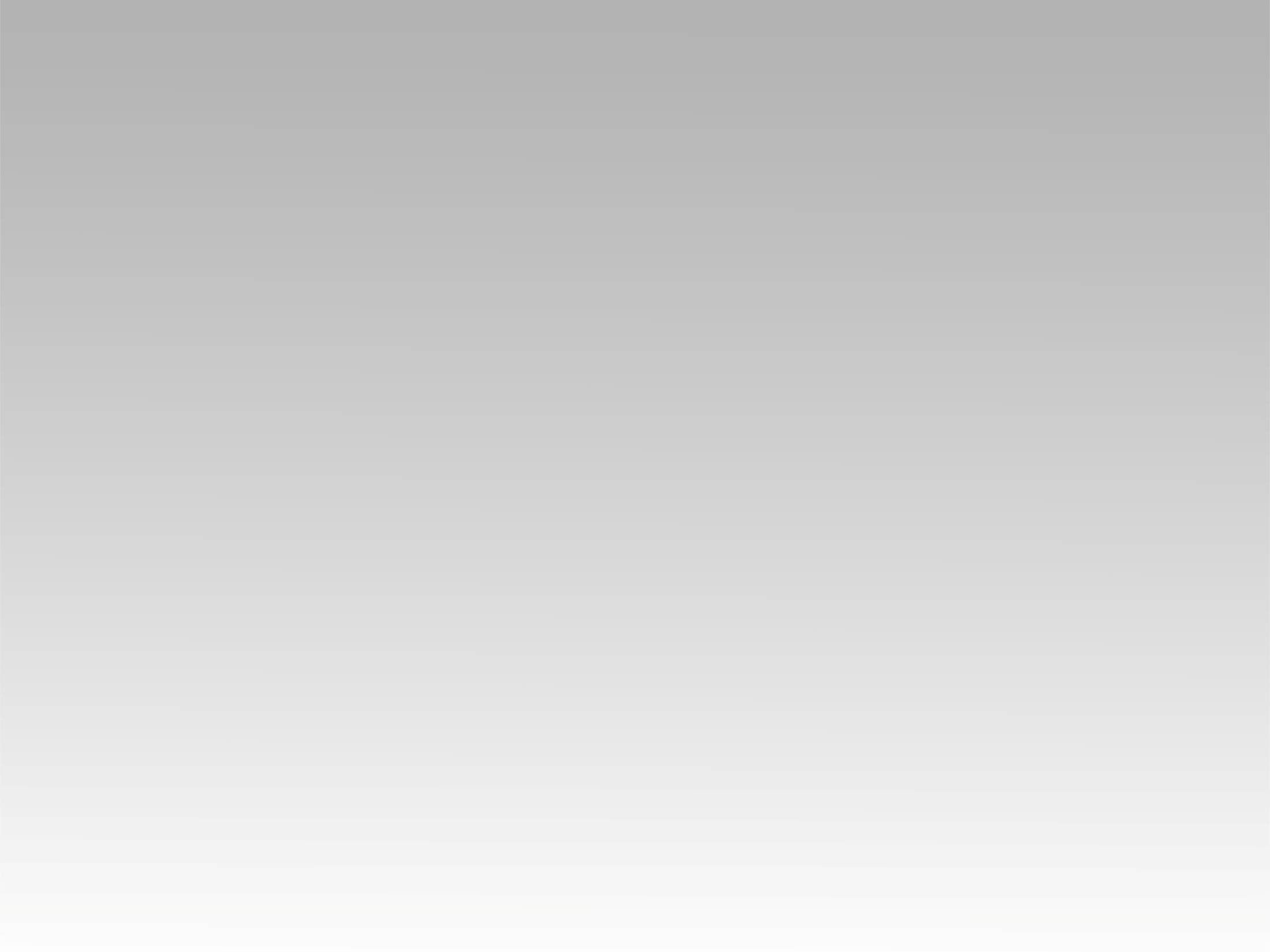 تـرنيـمـة
أحبك إذ قد سمعت صلاتي
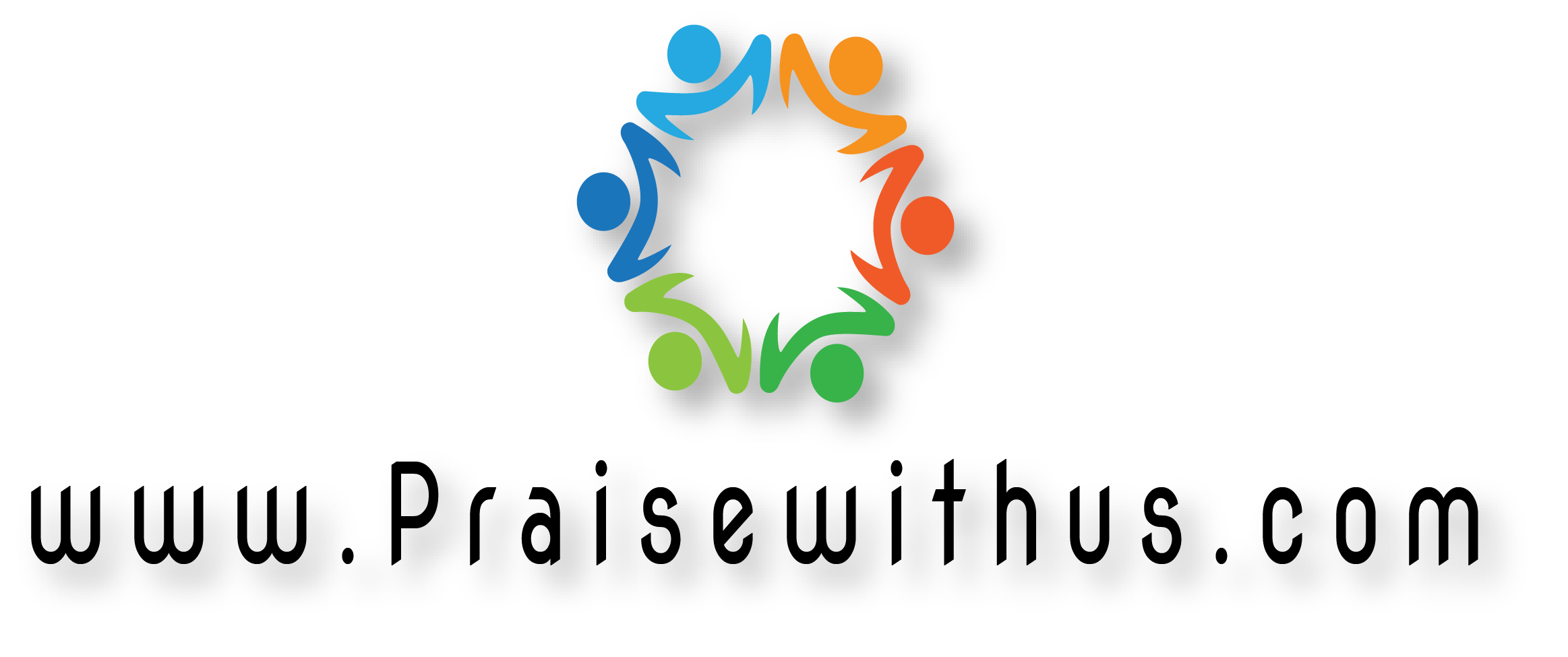 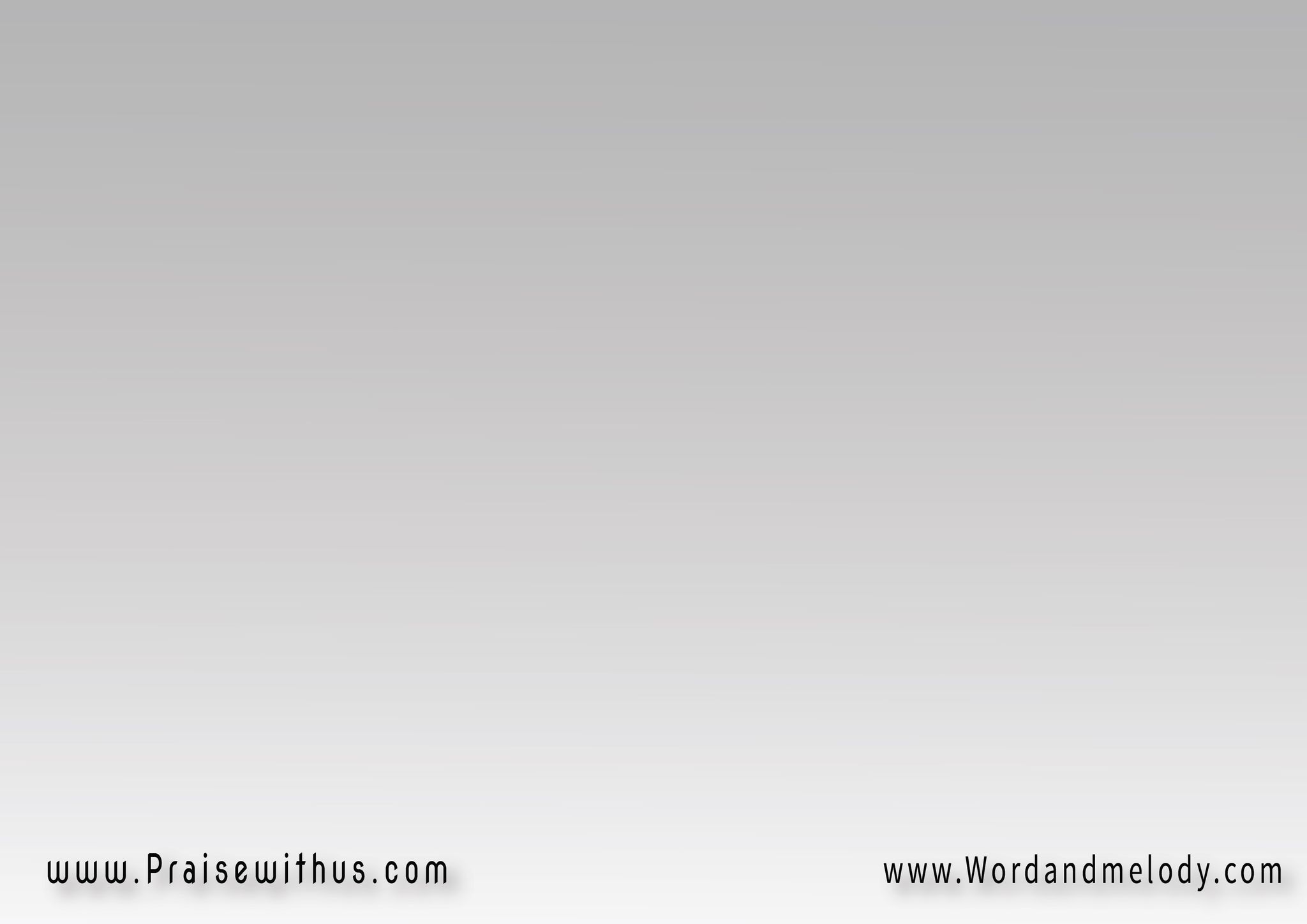 أحبك إذ قد سمعت صلاتيوكنت نجاتي كل حياتيهللويا مجداً لك
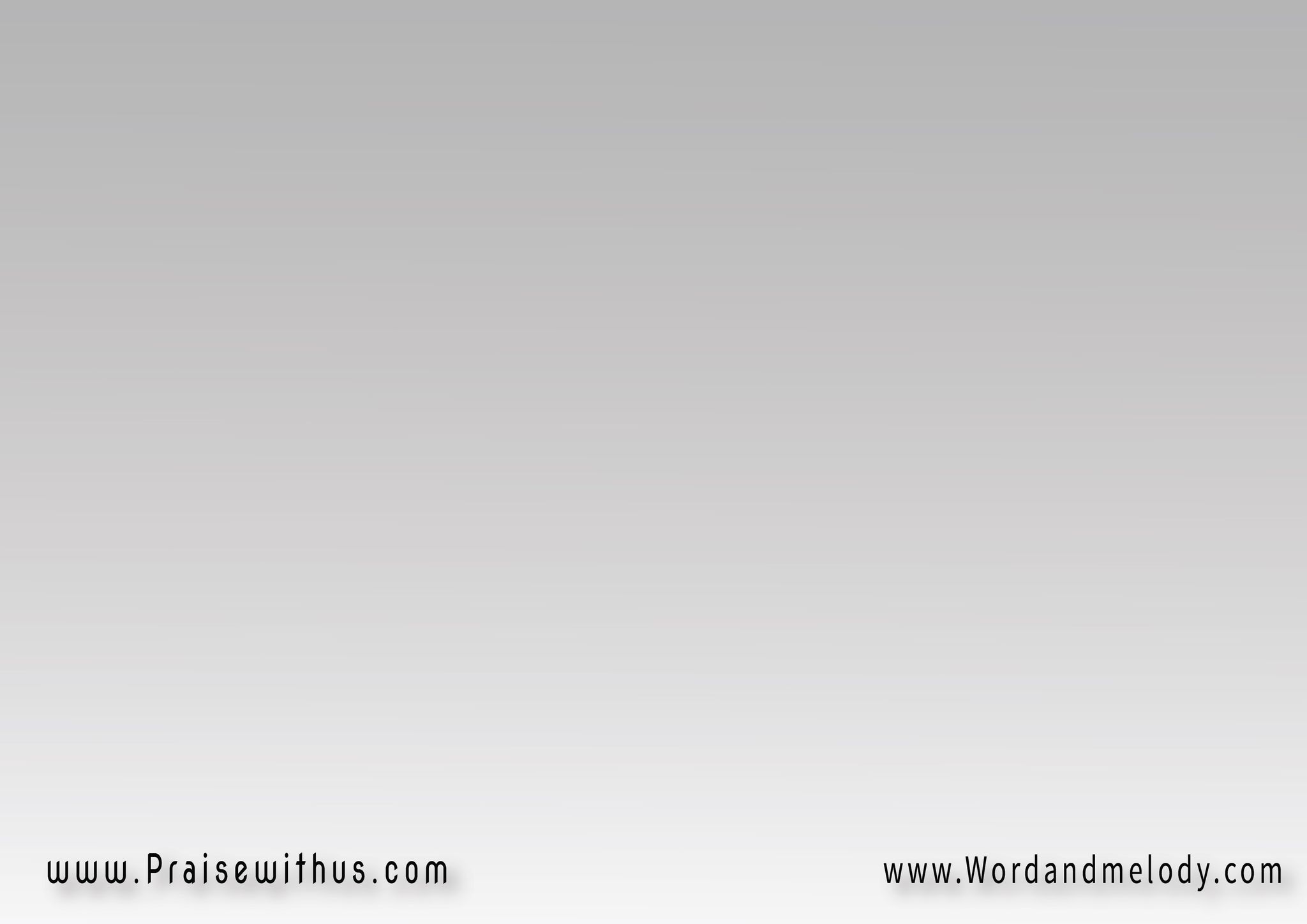 دفعت ديوني مسحت جفونيأنرت عيوني بحب حنونمجداً لك مجداً لك
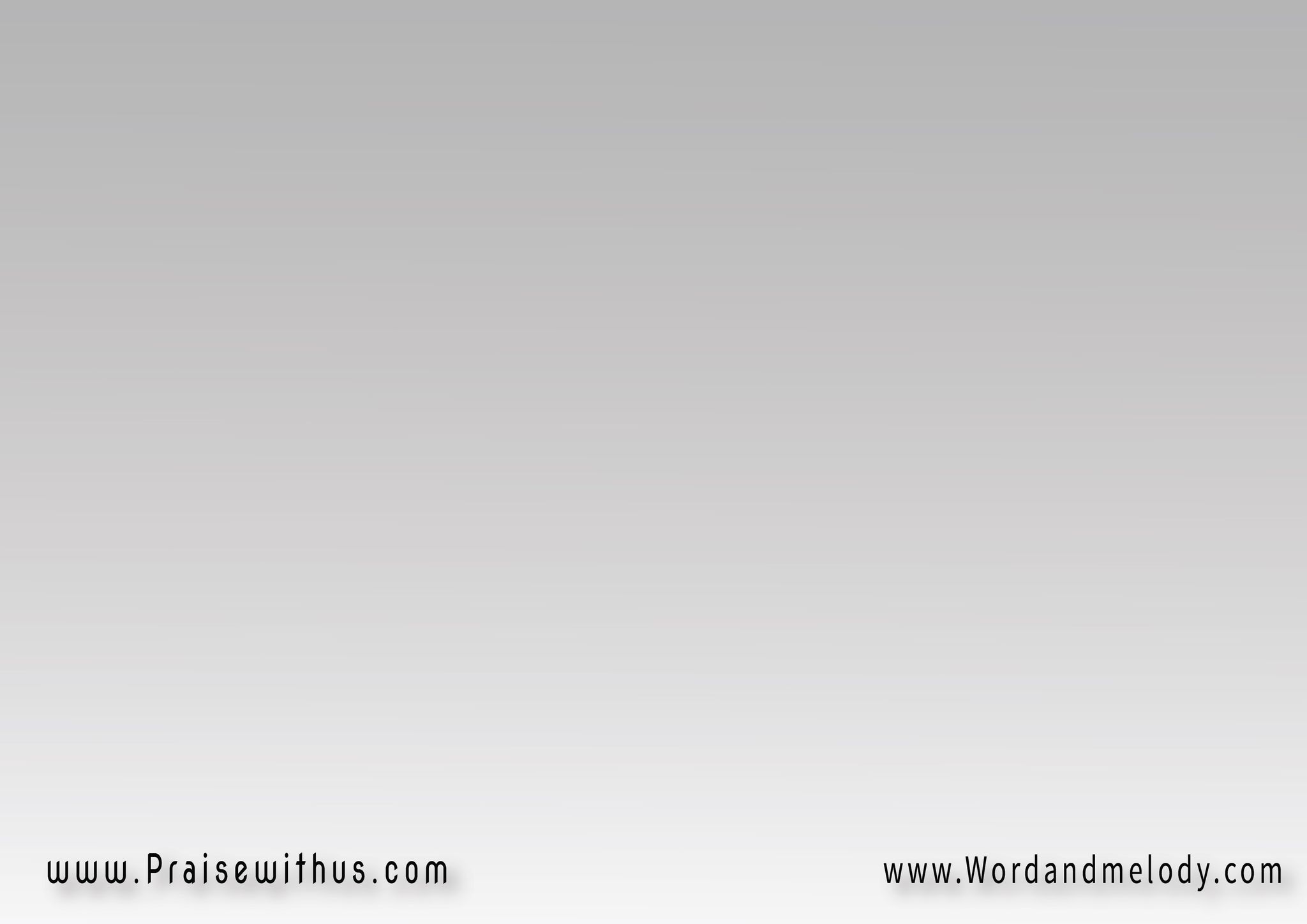 سيشدو لساني ومعه جنانيكل كياني وملء زمانيتسبيحك تسبيحك
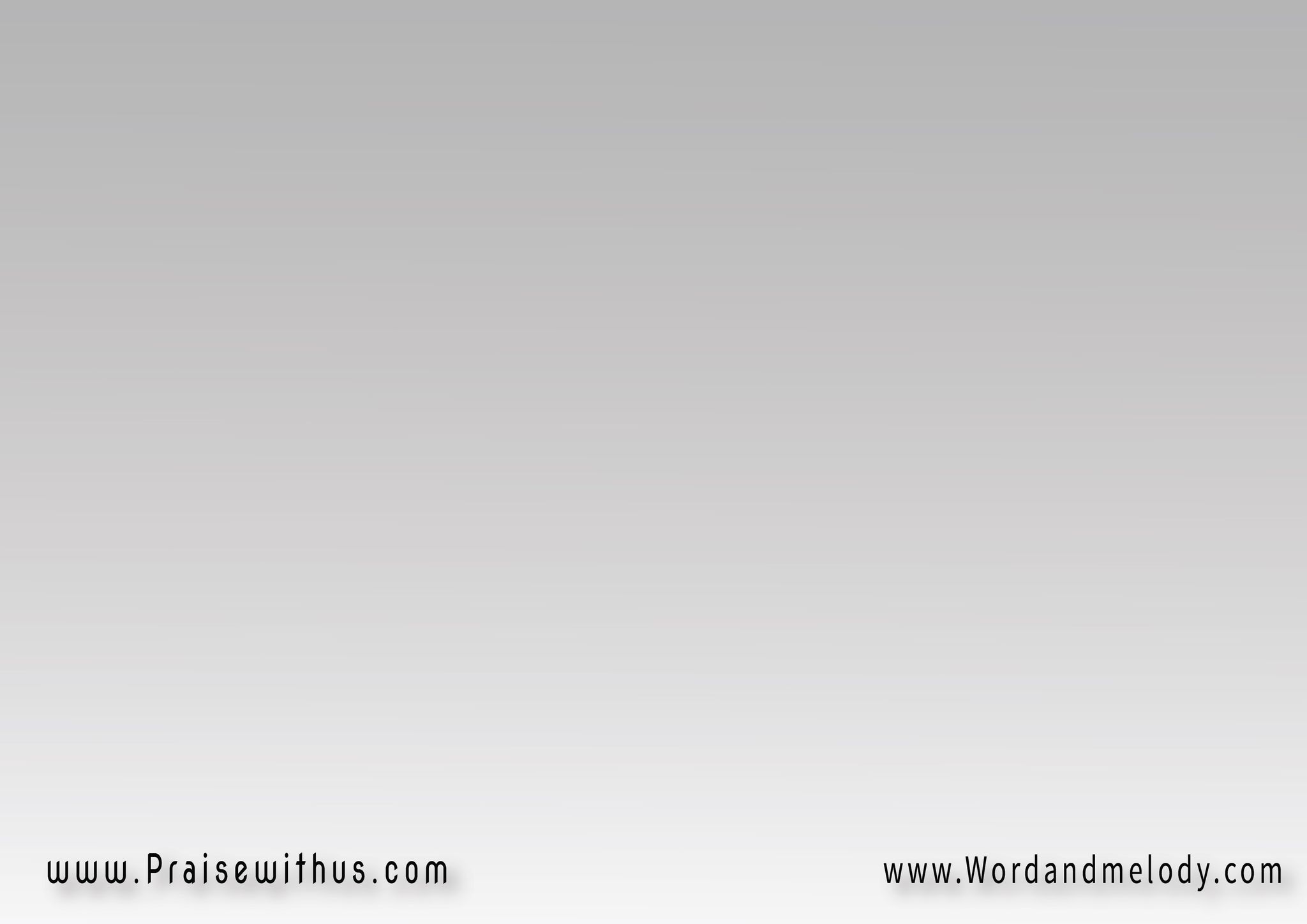 أحبك إذ قد حللت قيوديرفعت بنودي صرت وجوديهللويا مجداً لك
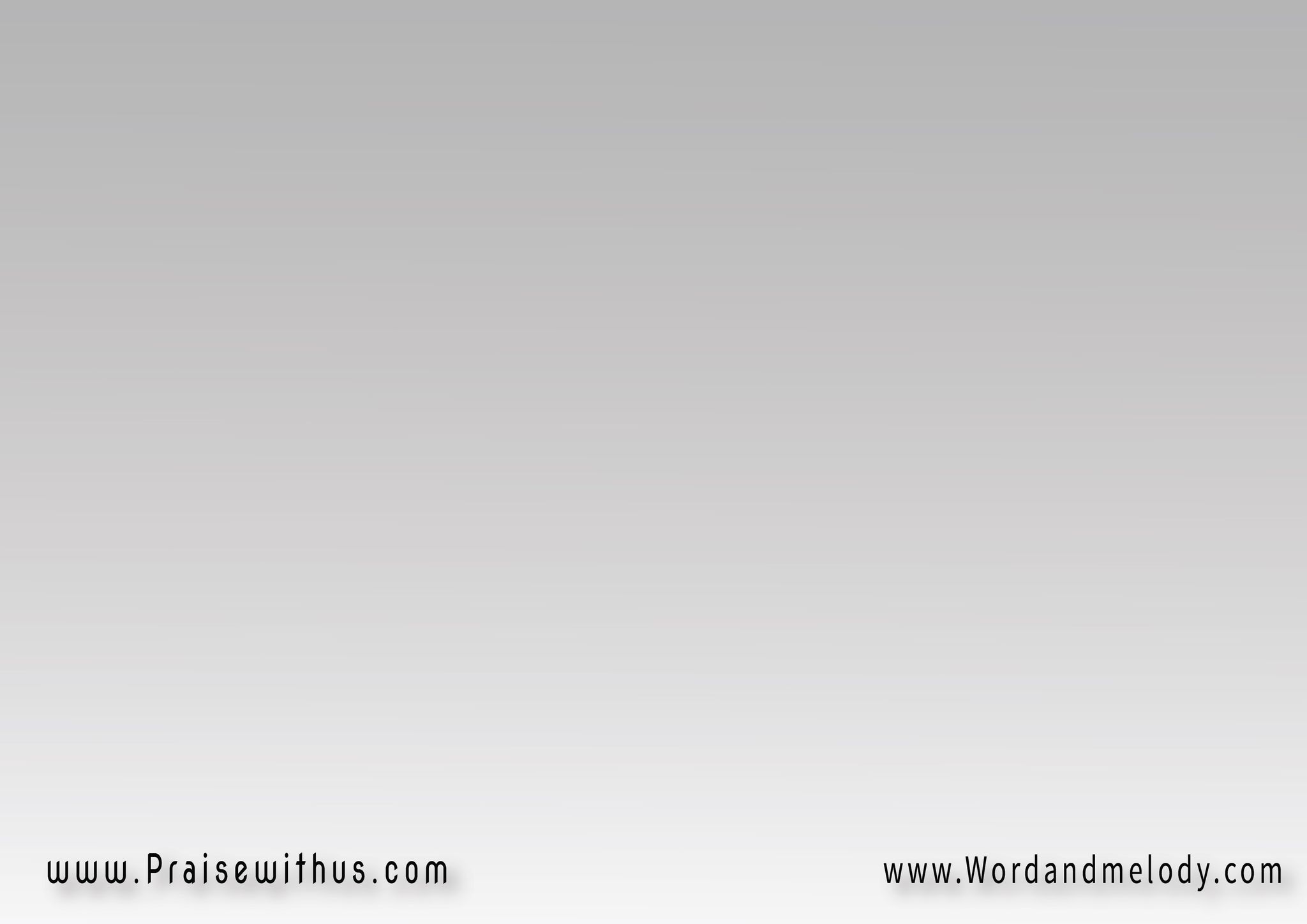 دفعت ديوني مسحت جفونيأنرت عيوني بحب حنونمجداً لك مجداً لك
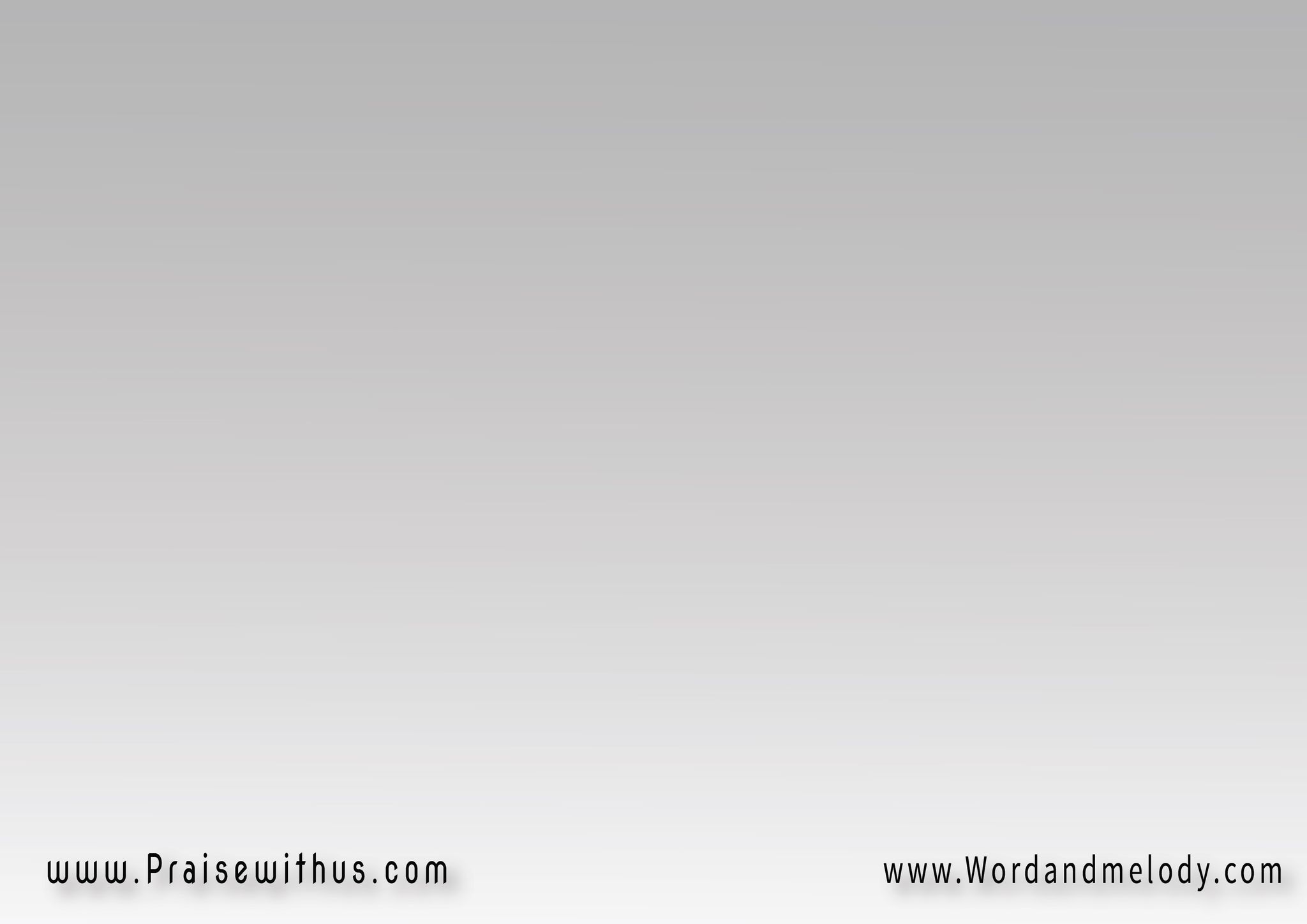 سيشدو لساني ومعه جنانيكل كياني وملء زمانيتسبيحك تسبيحك
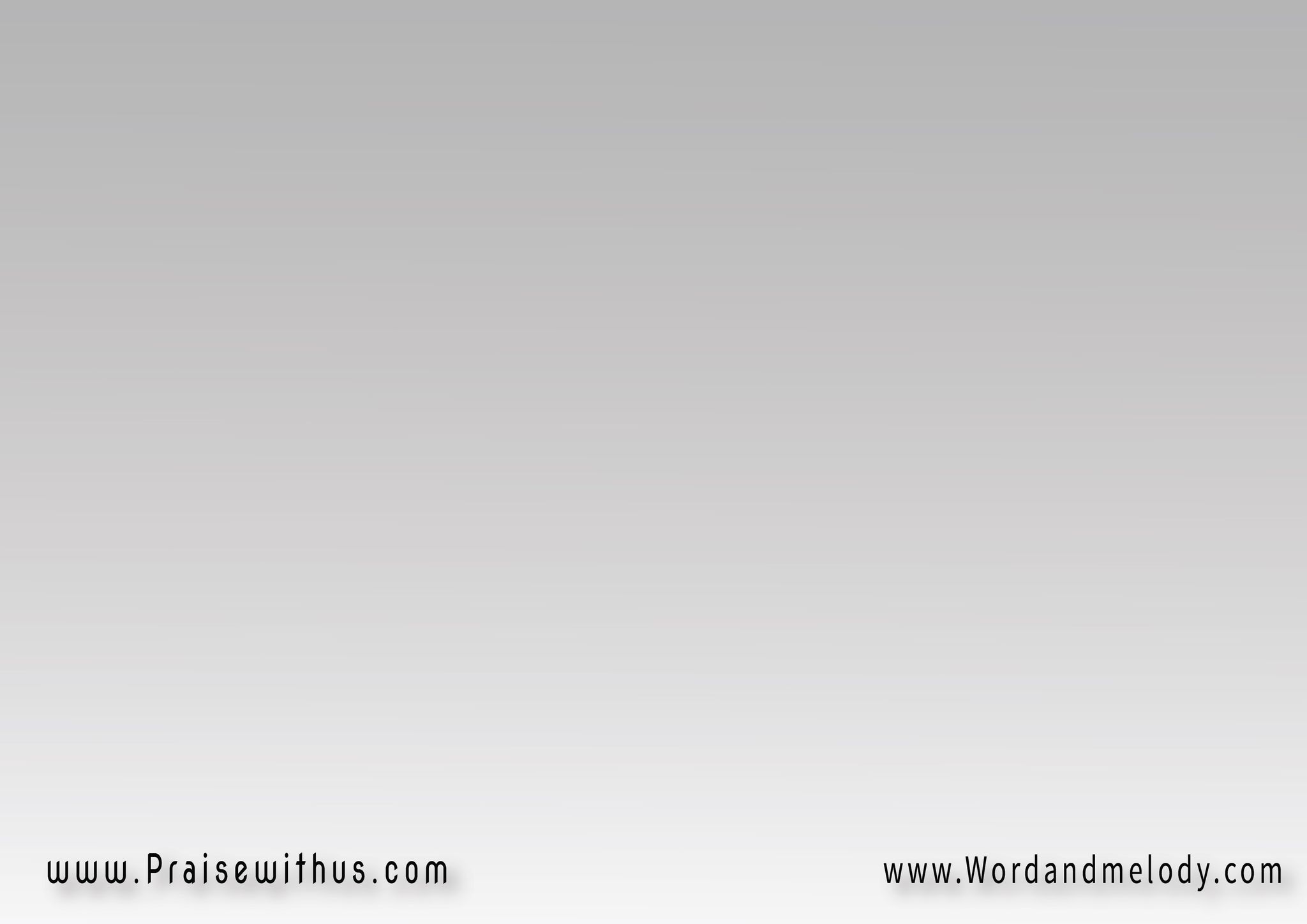 احبك اذ قد حللت قيوديرفعت بنودي، صرت وجوديهللويا، مجدا لك
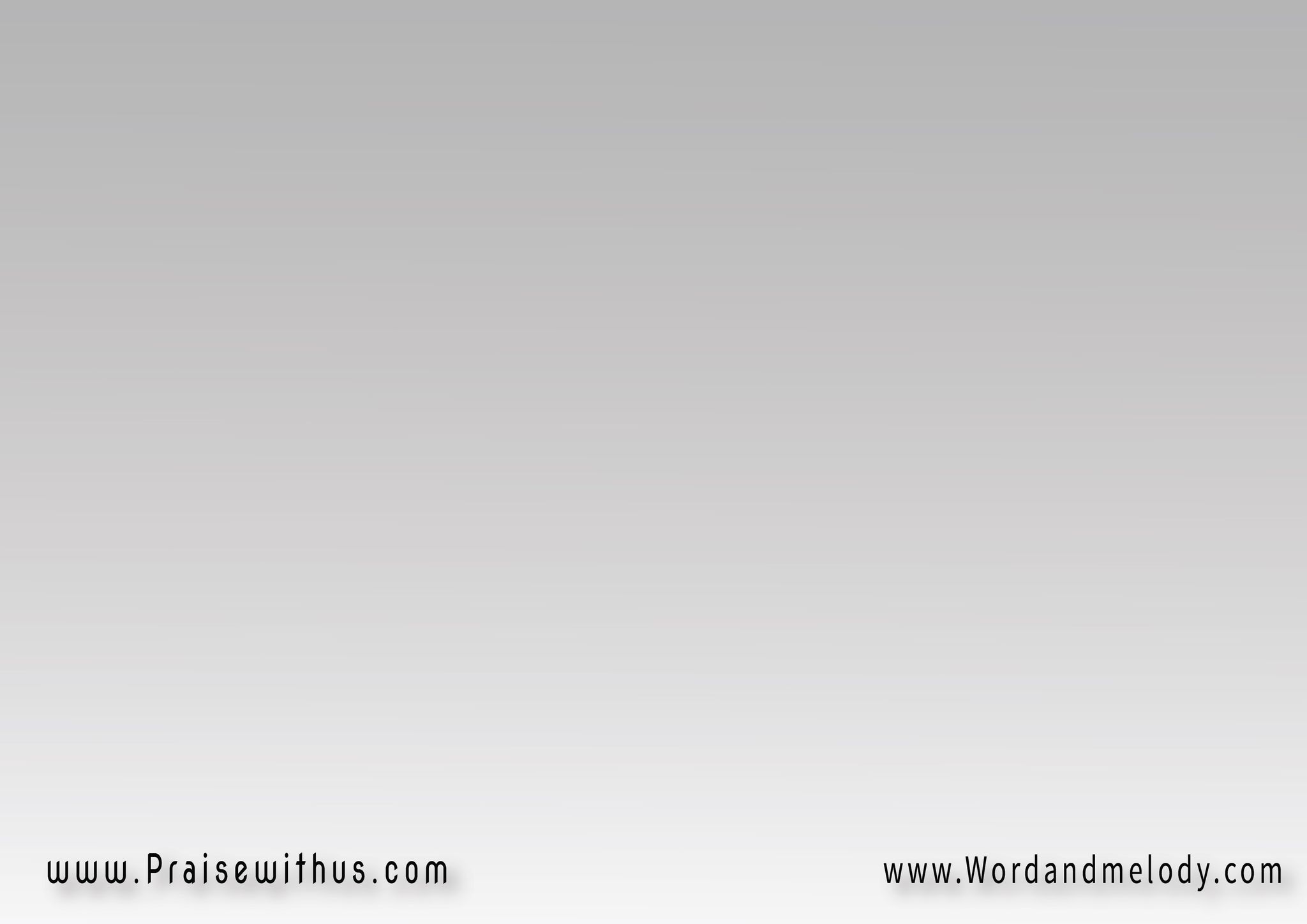 دفعت ديوني مسحت جفونيأنرت عيوني بحب حنونمجداً لك مجداً لك
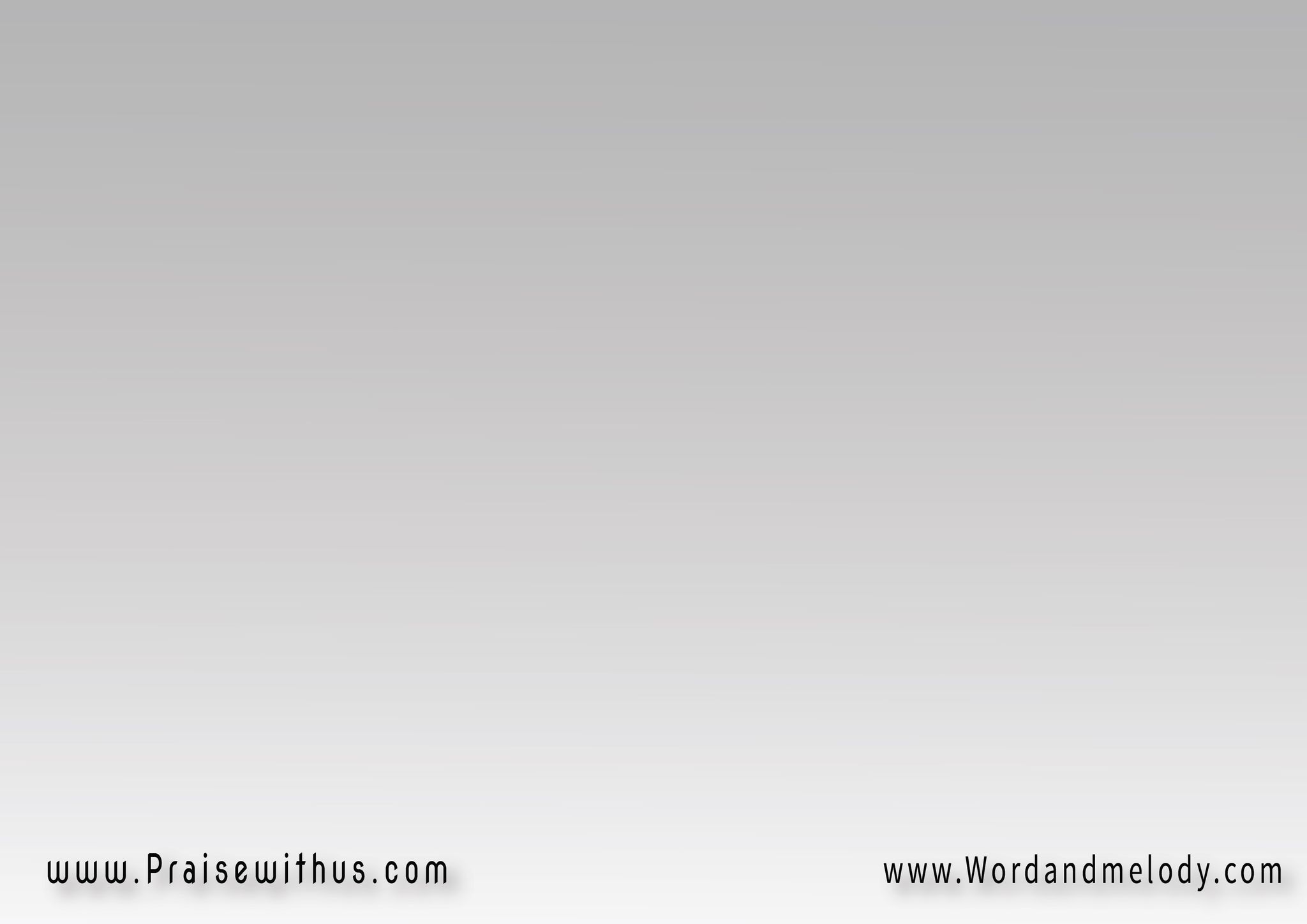 سيشدو لساني ومعه جنانيكل كياني وملء زمانيتسبيحك تسبيحك
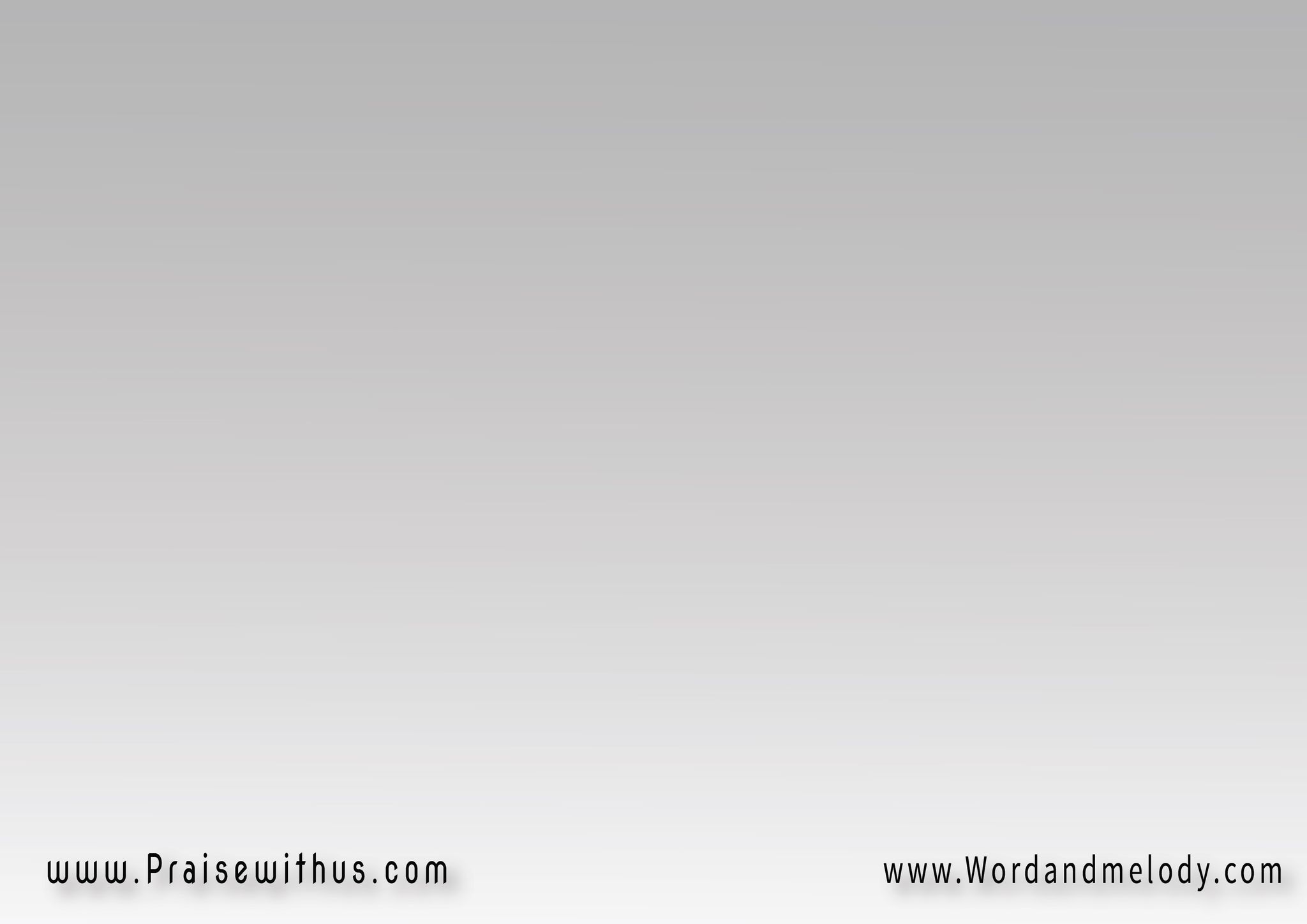 احبك اذ قد ملاتني نوراحمدا وسرورا، حبا كثيراهللويا، مجدا لك
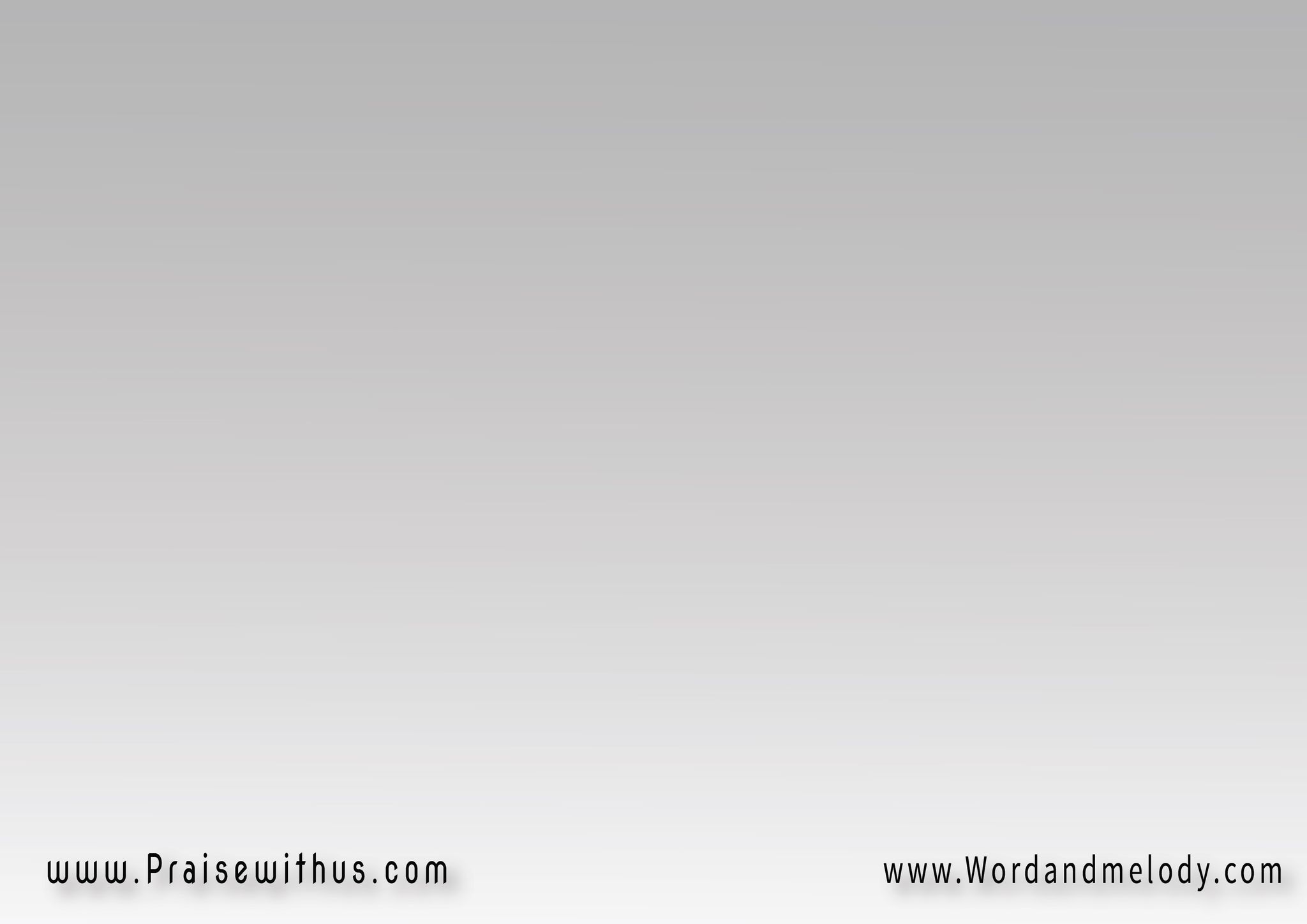 دفعت ديوني مسحت جفونيأنرت عيوني بحب حنونمجداً لك مجداً لك
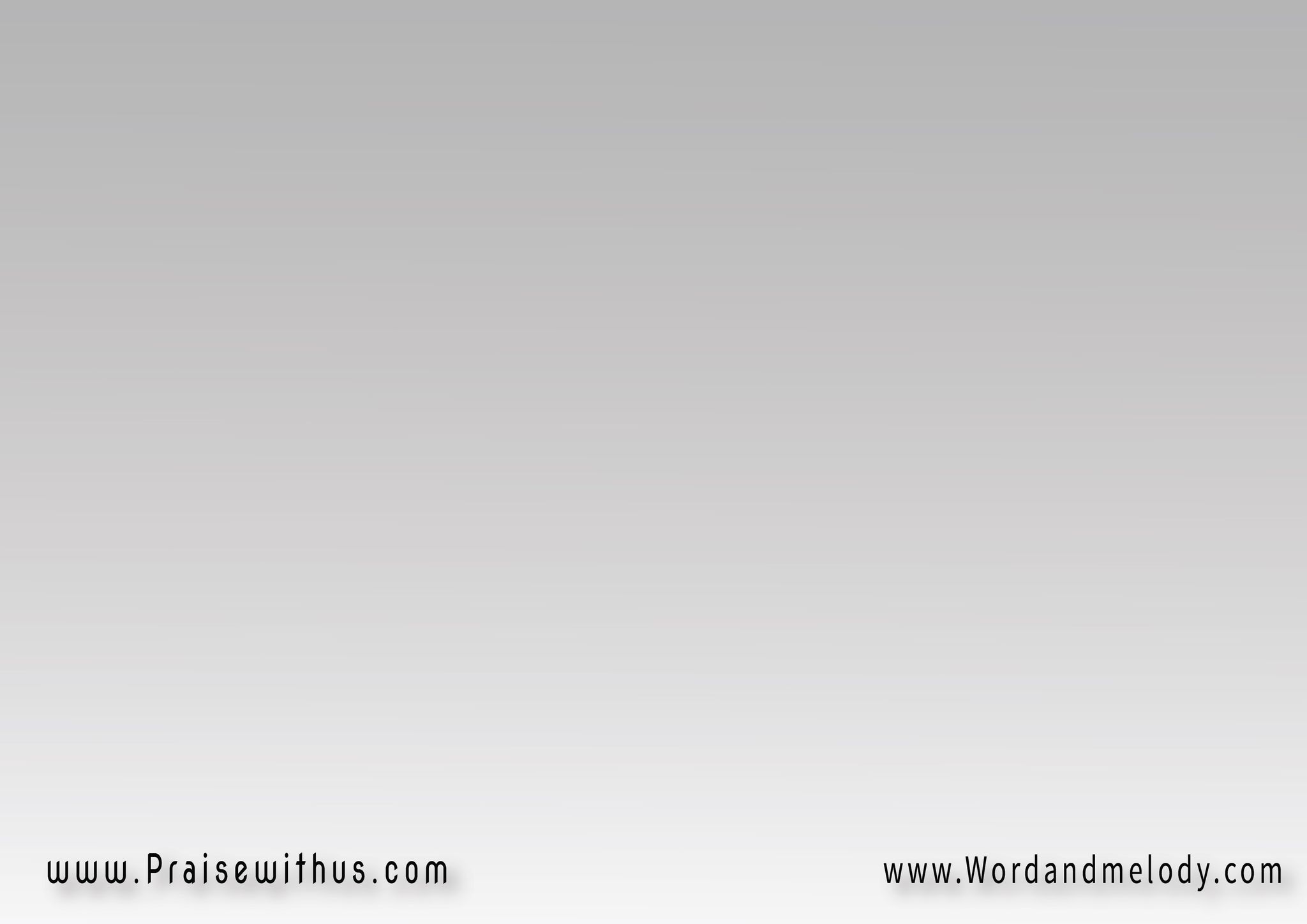 سيشدو لساني ومعه جنانيكل كياني وملء زمانيتسبيحك تسبيحك
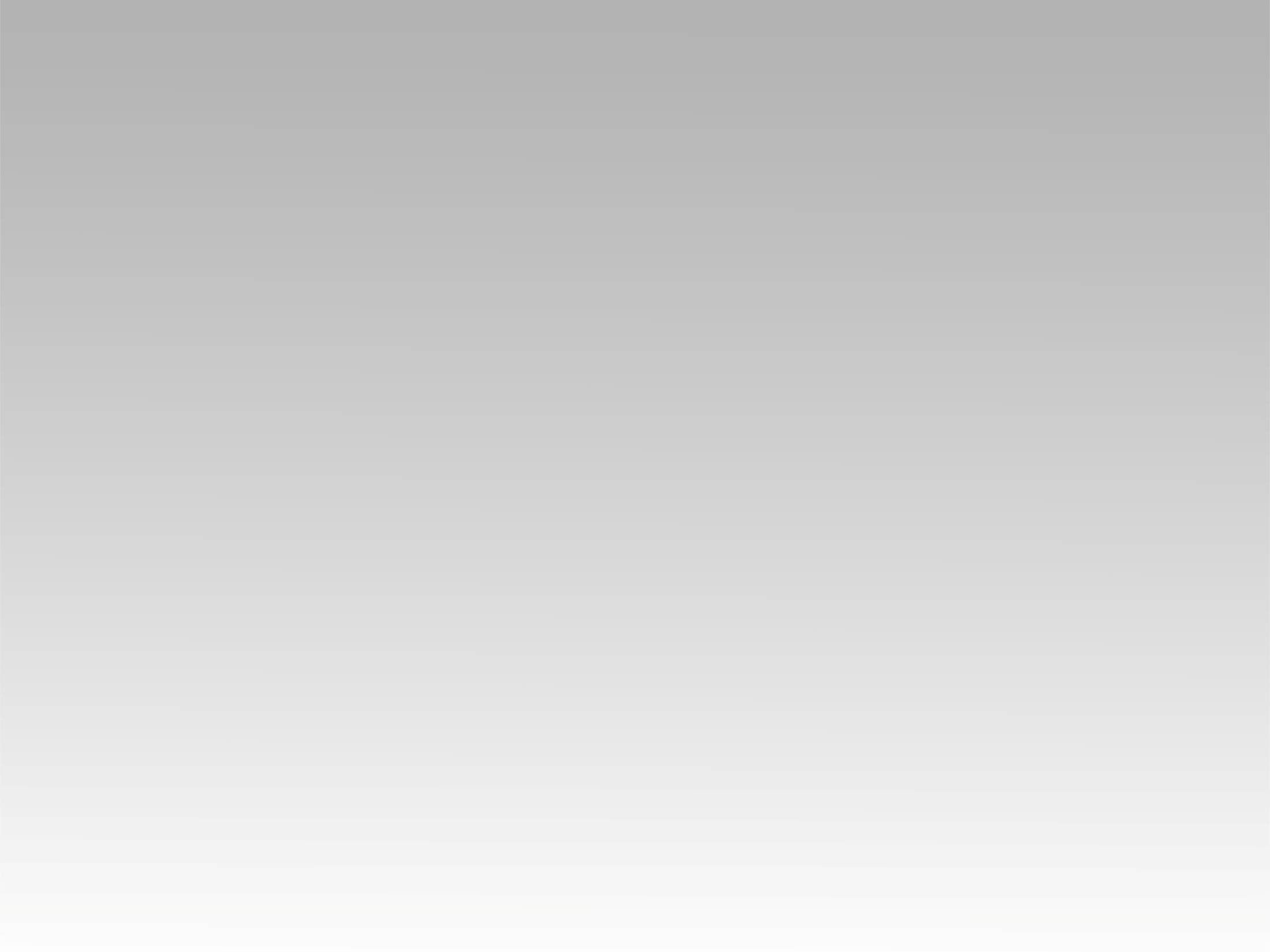 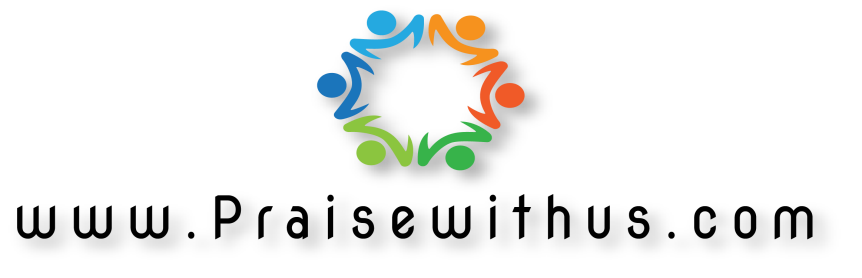